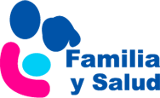 ¿Cómo ayudar a un niño que presenta un ataque epiléptico?
Matilde Zornoza Moreno. Pediatra
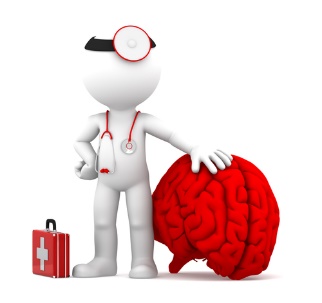 www.familiaysalud.es
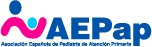 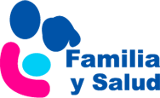 Primeros auxilios (I)
Primero: Posición de seguridad. 
No mover al niño salvo peligro. 
Aflojar la ropa. No intentar parar las sacudidas. 
No meter nada en la boca ni intentar abrirla.
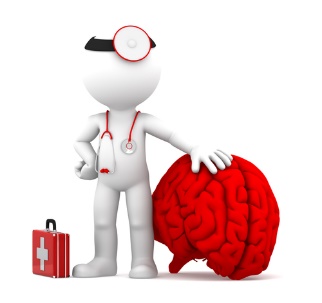 www.familiaysalud.es
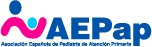 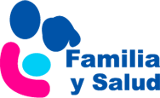 Primeros auxilios (II)
La crisis puede durar desde segundos a minutos. 
Tras la convulsión el niño puede estar adormilado o desorientado. 
Dejar acostado hasta la recuperación completa.
Niño siempre vigilado hasta que vuelva a su estado normal.
Si la convulsión no cede: Poner medicación indicada. Casi siempre diazepam rectal.
No dar nada por boca.
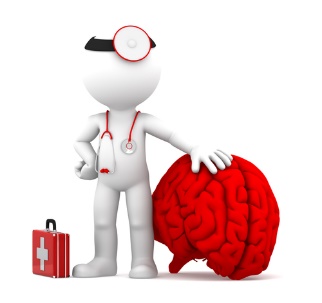 www.familiaysalud.es
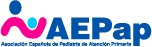 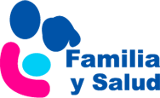 ¿Urgencias cuándo?
Primera vez que le pasa.
Crisis dura más de 5 minutos.
Si se administra medicación.
Si la crisis no cede con la medicación.
2 crisis seguidas. 
Ha sido en el agua.
Dificultad para respirar o color azul.
Golpe en la cabeza.
Toma previa de sustancias (intoxicación).
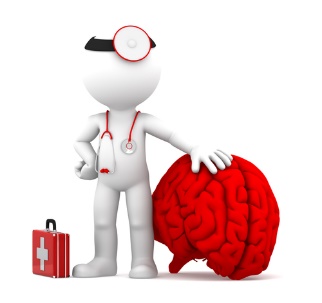 www.familiaysalud.es
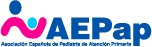